LUIS HERRERO ARNILLAS
Nombre Civil: Luis
Fecha Nacimiento: 22 de agosto de 1883
Lugar Nacimiento: La Serna (León)
Sexo: Varón
Fecha Asesinato: 30 de julio de 1936
Lugar Asesinato: Casa de Campo – Madrid
Orden Religiosa: Religioso Profeso de los Hermanos de las Escuelas Cristianas de La Salle (F.S.C.)
Nombre Religioso: Hermano Esteban Vicente
Datos Religiosos Resumidos:
Ingreso en el Noviciado de Bujedo con 26 años, con el deseo de dedicarse al trabajo. Los superiores descubrieron en él buenas cualidades y generosidad para vivir la vida religiosa. Además era muy mañoso para cualquier trabajo manual. 
Hizo los primeros votos el 29 de agosto de 1912 en Bujedo. 
Emitió la profesión perpetua el 14 de julio de 1918 en Bujedo.
Su primer destino fue la ropería de Bujedo, y luego la zapatería. Pero sus buenas cualidades le ayudaron a convertirse también en experto horticultor y cocinero.
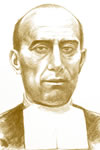 LUIS HERRERO ARNILLAS
En 1922 fue trasladado a la escuela del Sagrado Corazón de Jesús. En 1926 paso a la Escuela del Buen Pastor, de la misma ciudad, donde estuvo cinco años. Luego, sucesivamente, estuvo en Griñon, en la Librería Bruño, y finalmente en la Escuela de Santa Susana. Tenía fama de ser muy abnegado y sufrido. Durante largo tiempo padeció fuertes dolores de reumatismo, pero nunca se quejaba. Estando con la comunidad de Santa Susana sobrevino la persecución religiosa.
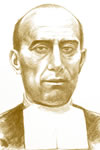 LUIS HERRERO ARNILLAS
Datos Biográficos Extendidos:
Martirio - Aesinato
El Hno. Esteban se encontraba junto al Hno. Crisólogo en la Librería Bruño, cuando la casa fue asaltada por los milicianos. Tenía 53 años.
El 30 de julio de 1936 fue con el Hno. Esteban Vicente a la Procura para una breve gestión, y estando allí se presentaron los milicianos que detuvieron a los Hermanos. Otras versiones dicen que se habían refugiado en la Procura desde hacía días, a causa de que la Escuela de Santa Susana estaba en el objetivo de los milicianos. Sea como fuere, él junto al Hermano que le acompañaba fueron unidos a los cinco de la comunidad, y recibieron juntos la palma del martirio. Tenía 55 años.Ocho Hermanos incluidos en este proceso de la diócesis de Madrid estaban en la comunidad de la Editorial Bruño, la imprenta de textos escolares escritos por los Hermanos para sus escuelas y que frecuentemente, por su valor, eran utilizados también en las escuelas del estado.
El 30 de julio un grupo de milicianos comunistas llegaron a la imprenta con la escusa de deberla inspeccionar porque se escondían armas y dinero. No encontraron nada, pero hicieron igualmente subir a los Hermanos sobre un camión y les condujeron a una zona fuera Madrid, llamada Casa de Campo, donde los asesinaron.
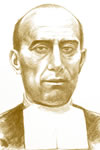 LUIS HERRERO ARNILLAS
¿En qué lugar se encuentran los restos mortales?
Se desconoce
¿En qué fecha fue Beatificado?
El 13 de octubre de 2013, en Tarragona 
¿En qué fecha fue Canonizado?
Aún no está canonizado
Fiesta Canónica:
30 de Julio
06 de noviembre, Festividad de los Mártires durante la Persecución Religiosa durante el siglo XX
Fuentes:
Santos Lasianos de ayer y de mañana …. (Hermanos de las Escuelas Cristianas)
https://es.catholic.net/op/articulos/37052/esteban-vicente-luis-herrero-arnillas-beato.html#modal
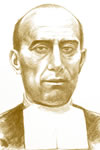